ΚΟΙΝΩΝΙΚΗ & ΠΟΛΙΤΙΚΗ ΑΓΩΓΗ    ΄Γ  ΓΥΜΝΑΣΙΟΥ
ΚΟΙΝΩΝΙΚΑ ΠΡΟΒΛΗΜΑΤΑ
ΜΕΡΟΣ Α
ΕΝΟΤΗΤΑ 1: ΤΟ ΑΤΟΜΟ ΚΑΙ Η ΚΟΙΝΩΝΙΑ
ΚΕΦΑΛΑΙΟ 6
Άστεγοι
Ανεργία
Φτώχεια
Πείνα
Έλλειψη πόσιμου νερού
Προβλήματα ανισότηταςΠιστεύετε ότι  υπάρχει ισότητα ανάμεσα στα δύο φύλα ;
Κακοποίηση μικρών παιδιών
Κακοποίηση γυναικών
Προβλήματα εξάρτησης
Παχυσαρκία-Ανορεξία
Άτομα με ειδικές ανάγκες- ΑΜΕΑΠιστεύετε ότι έχουν ίσα δικαιώματα        και πρόσβαση παντού;
Τροχαία ατυχήματα
Βία στα γήπεδα
4ο Δημοτικό Σχολείο Συκεών Θεσσαλονίκης
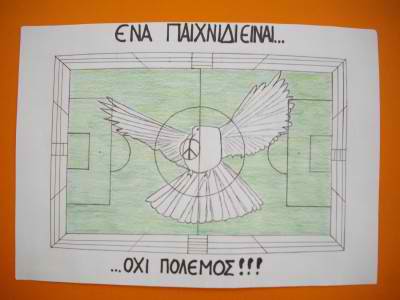 Αναλφαβητισμός
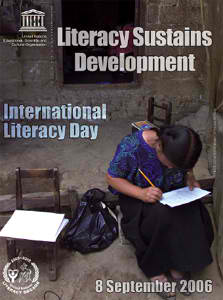 Ρύπανση του περιβάλλοντος
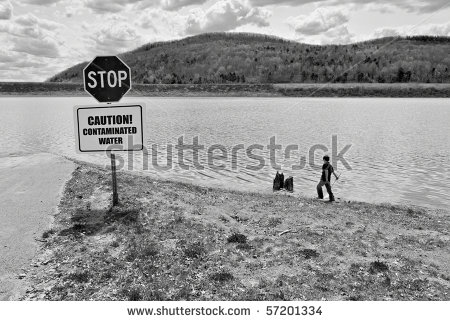 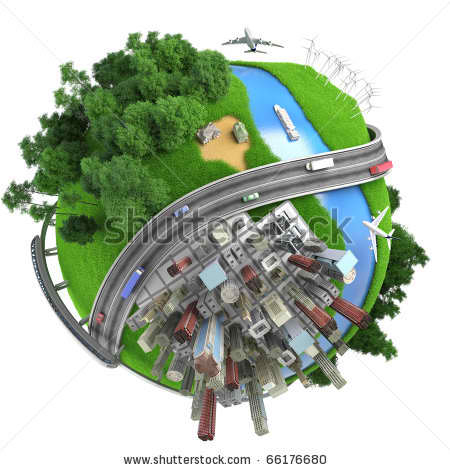 Όλα τα παραπάνω αποτελούν κοινωνικά προβλήματα γιατί:
επηρεάζουν αρνητικά ένα σημαντικό τμήμα  του κοινωνικού συνόλου
Παραβιάζουν τις αξίες και τα ιδεώδη του κοινωνικού συνόλου
Οφείλονται σε κοινωνικούς και όχι ατομικούς παράγοντες
Μπορούν να αντιμετωπιστούν με τη συλλογική δράση ατόμων και ομάδων και με κοινωνικά μέτρα της Πολιτείας
Οι συνέπειες των κοινωνικών προβλημάτων αφορούν
το άτομο  και
 την κοινωνία
Βασικές αιτίες των κοινωνικών προβλημάτων είναι :
Η κοινωνική ανισότητα
Η κοινωνική μεταβολή
Οι κοινωνικές αντιλήψεις και νοοτροπίες
Η αντιμετώπιση των κοινωνικών προβλημάτων προϋποθέτει τα εξής :
Την προσπάθεια αλλαγών στη νοοτροπία των ατόμων (ατομοκεντρική προσέγγιση)
Την προσπάθεια αλλαγών στην κοινωνική οργάνωση (κοινωνιοκεντρική προσέγγιση)
Τρόποι επίλυσης των κοινωνικών προβλημάτων
Χάραξη  κοινωνικής πολιτικής
Δράση των Μη Κυβερνητικών Οργανώσεων (ΜΚΟ)
Δράση   των Διεθνών Οργανισμών
Αλληλεγγύη